ОПИСАТЕЛЬНЫЙ ОБОРОТ
ЛЕКСИЧЕСКИЕ СРЕДСТВА
 СВЯЗИ ПРЕДЛОЖЕНИЙ В ТЕКСТЕ
Описательный оборот – лексическое средство связи предложений в тексте, которое служит для устранения неоправданных повторов и  представляет собой замену одного понятия образным синонимичным сочетанием.
Шарль-Ками́ль Сен-Са́нс ( 1835 —1921) — французский композитор, органист, дирижёр, музыкальный критик и писатель.
Сюита «Карнавал животных» была написана Сен-Сансом в феврале 1886 года во время отдыха в Австрии.
Музыкальная пьеса «Слон»
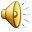 Музыкальная пьеса «Королевский марш львов»
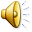 Домашнее задание: сочинение «Слушая музыкальную пьесу Сен-Санса «Королевский марш львов»